9-12月考核汇报
导师：张杰      汇报人：苏奥琪
01、MMC固件开发
CONTENT
02、WR时钟测试
03、后续计划
1. MMC固件开发
在基于RISC-V架构的MCU GD32VF103上实现了MicroTCA机箱AMC板卡的模块管理控制固件
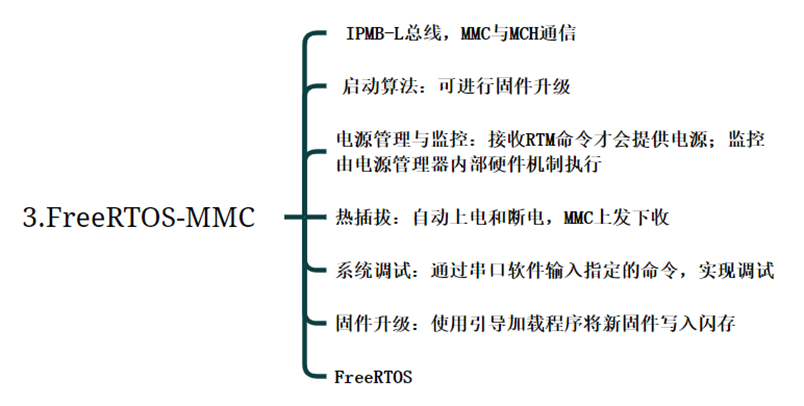 1
1. MMC固件开发
对比MMC固件在STM32F100和GD32VF103上运行热插拔功能的时间
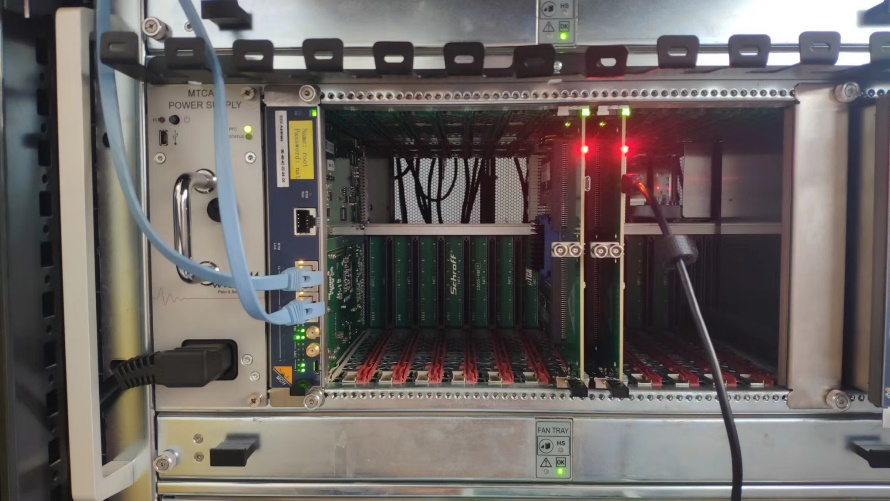 响应时间：从插拔产生中断开始计时，板卡上电稳定结束计时，300次测试
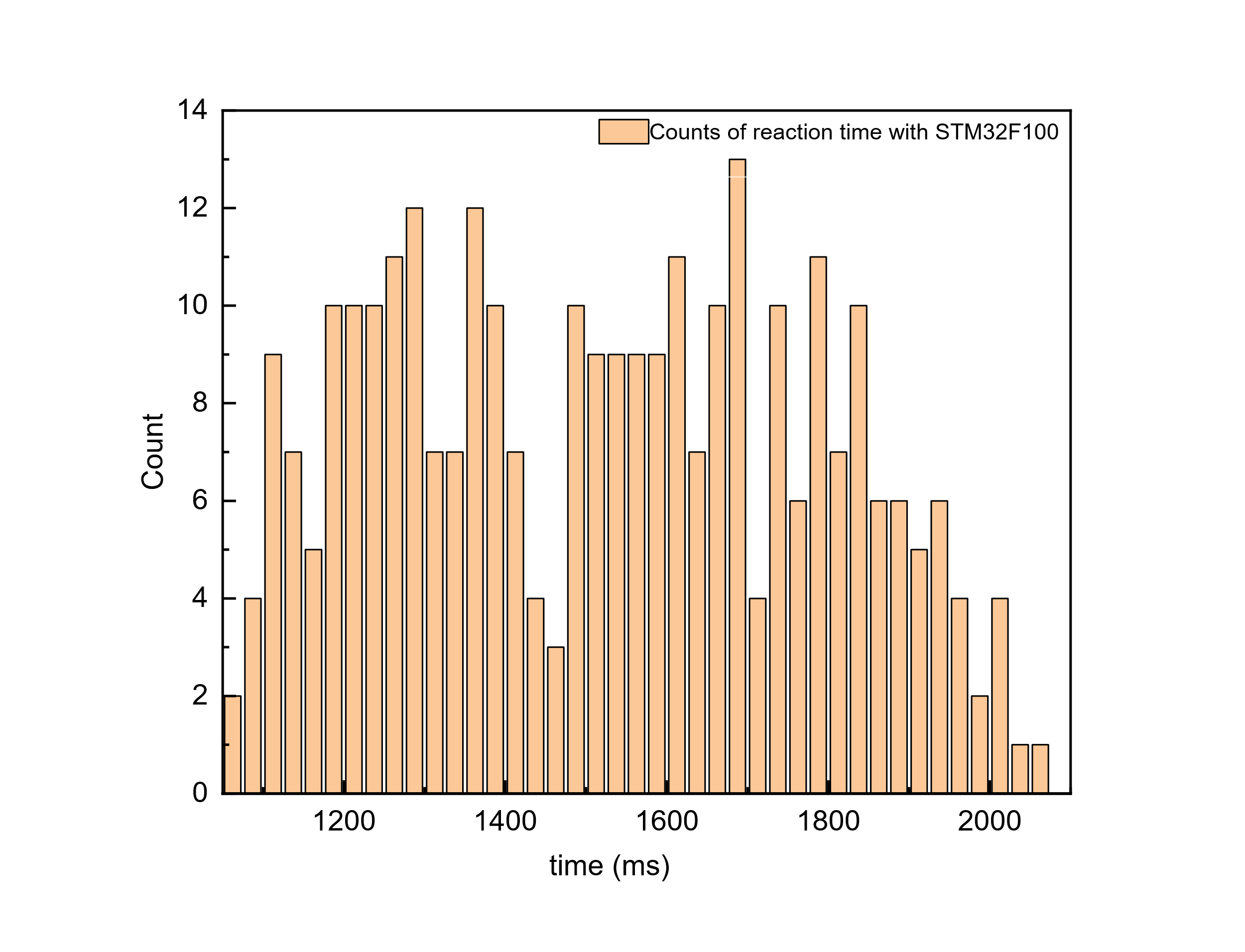 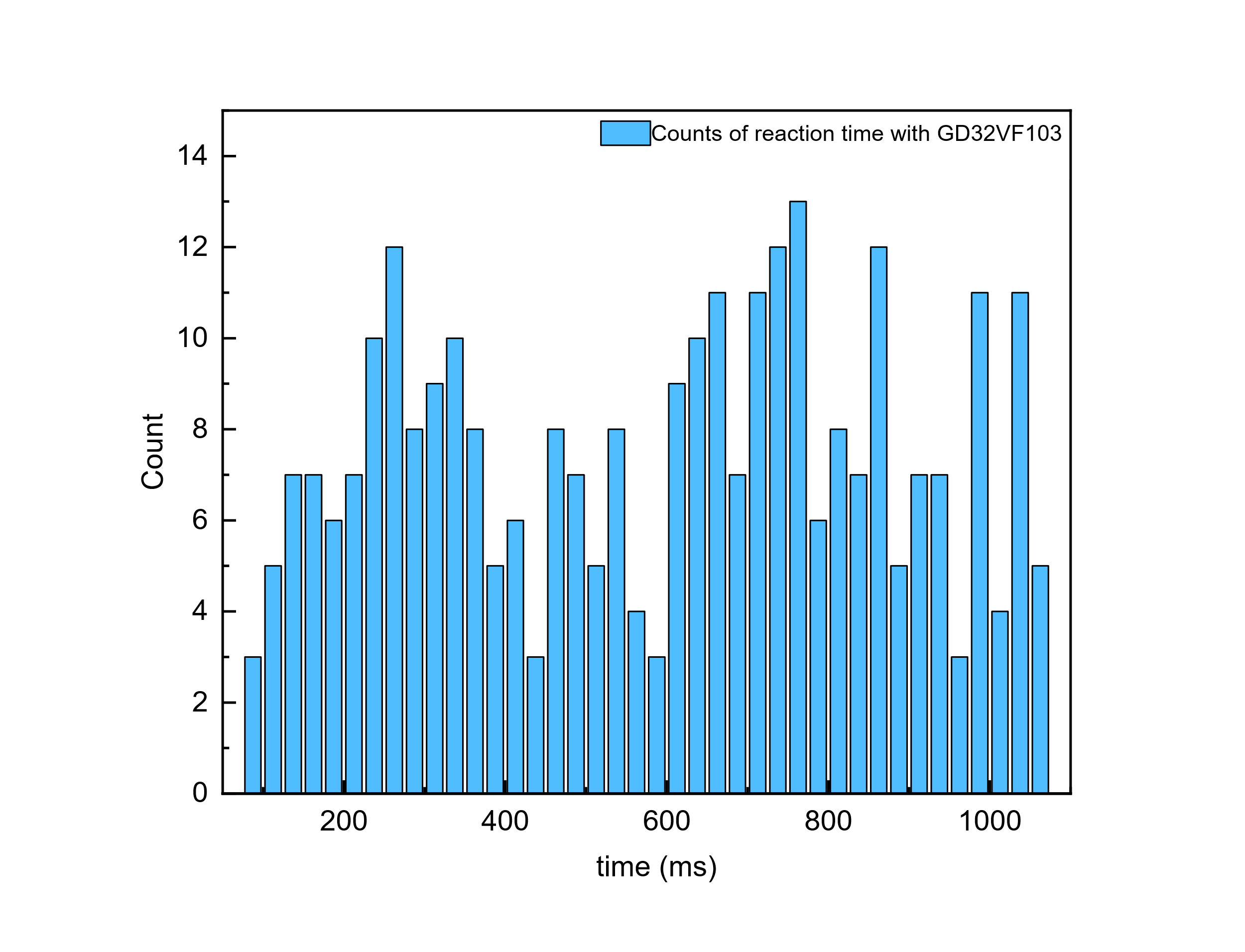 2
2. WR时钟测试
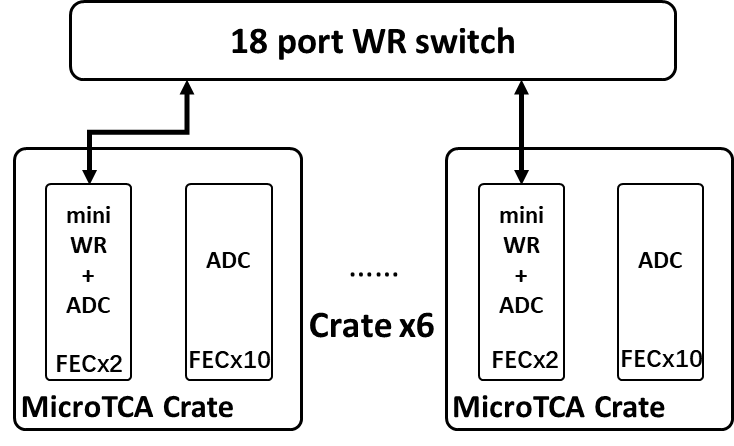 方案一：通过MCH控制器进行点对点扇出(CLK1 CLK2)
方案二：基于背板M－LVDS总线进行广播扇出(port 17)
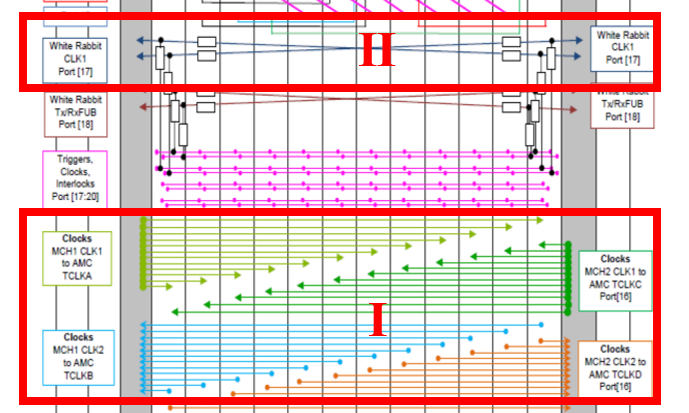 Clock synchronization system structure
对于方案一，需要修改MCH配置文件时钟配置部分，实现：
• MCH1 CLK1 to AMC TCLKA                                      
• AMC TCLKB to MCH1 CLK2
3
2. WR时钟测试
确定时钟测试方案
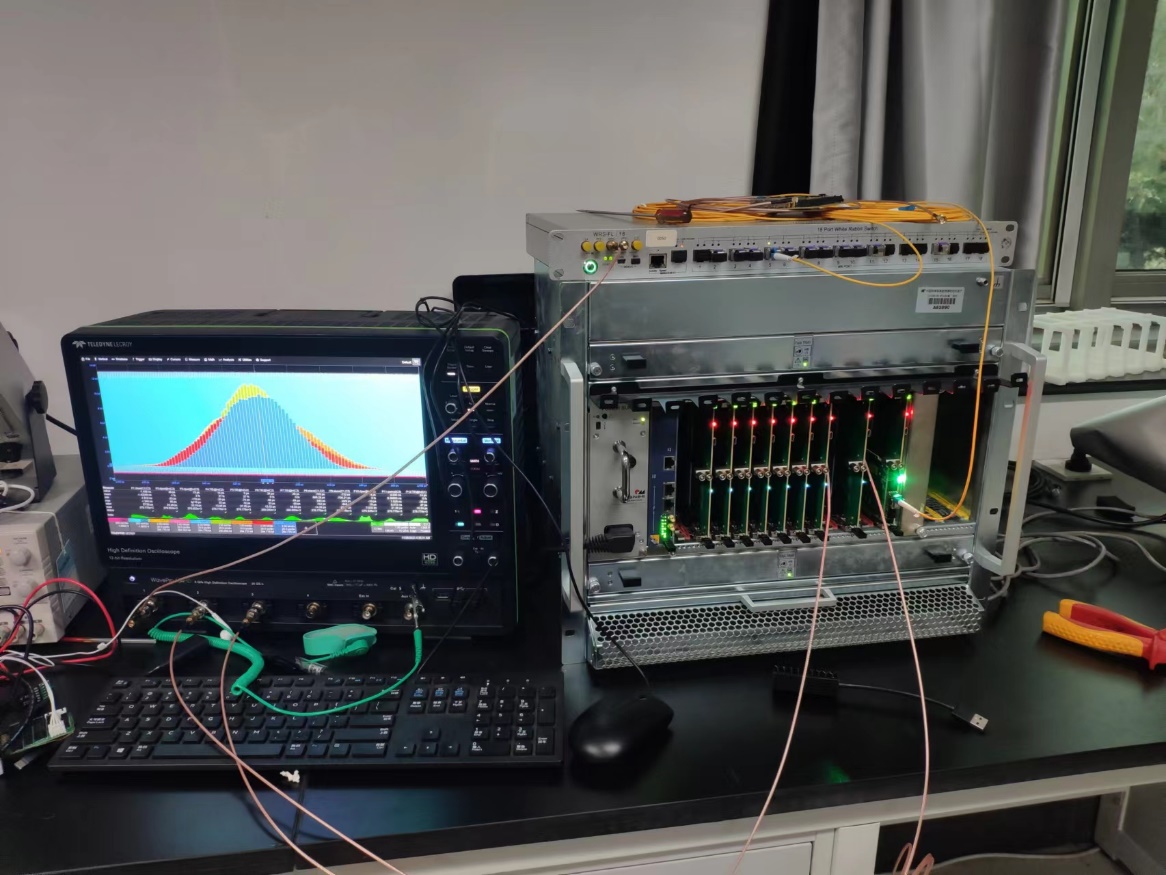 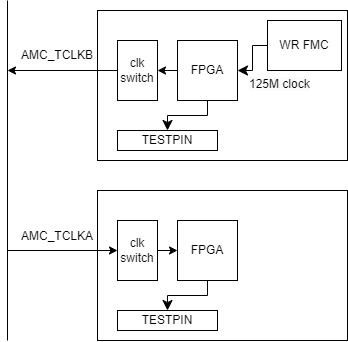 工作：
FPGA测试配置
MCU时钟配置；
python测试脚本编写
数据处理
4
2. WR时钟测试
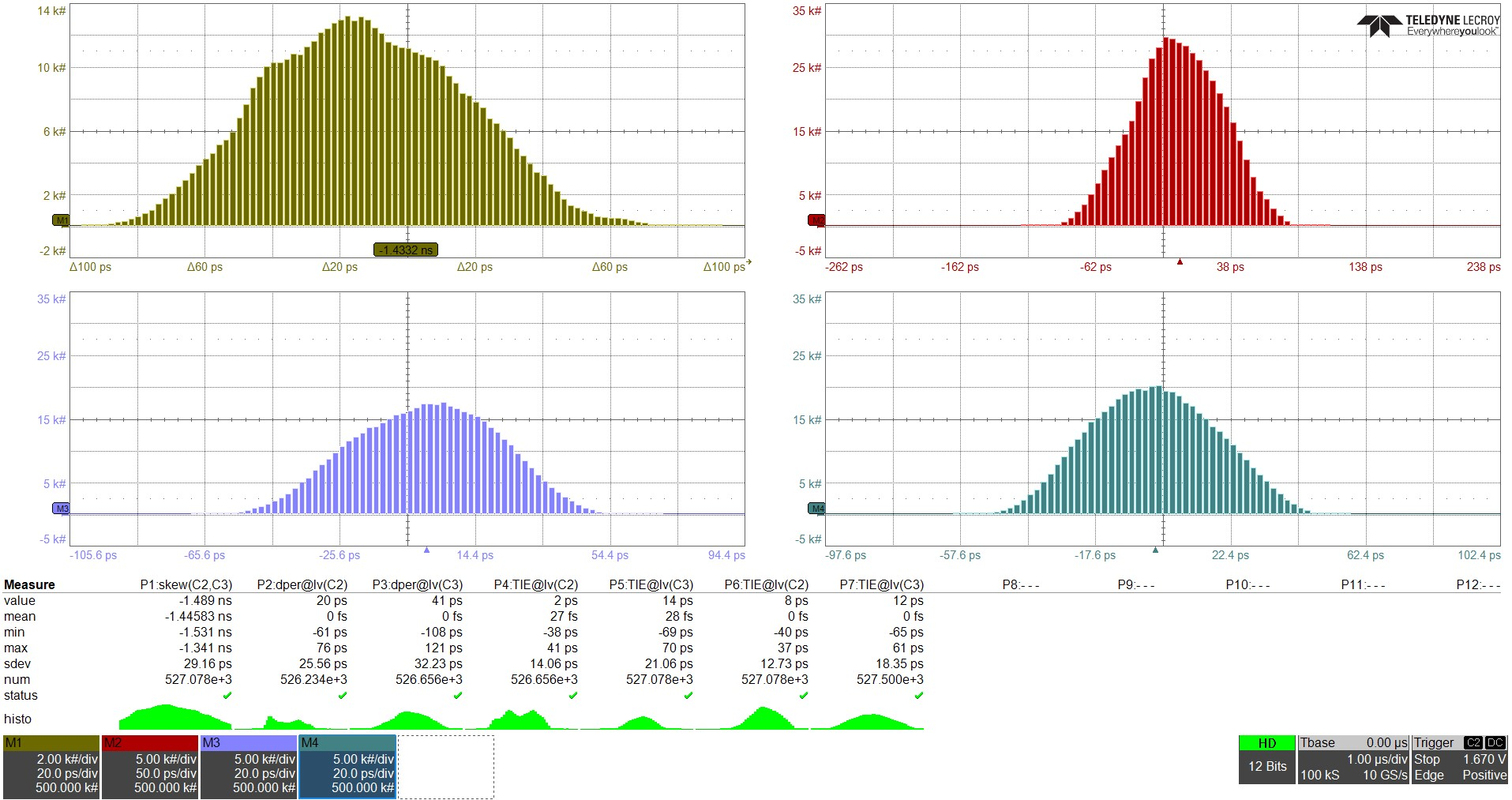 slot12---slot10
5
2. WR时钟测试
带有Mini-WR的AMC在 slot12 ,移动AMC接收板槽位
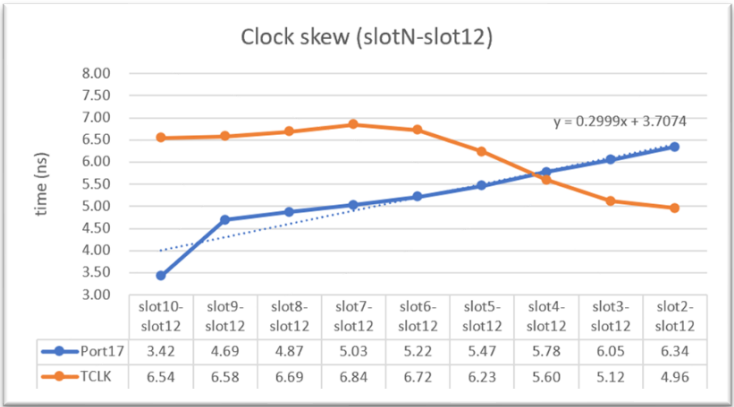 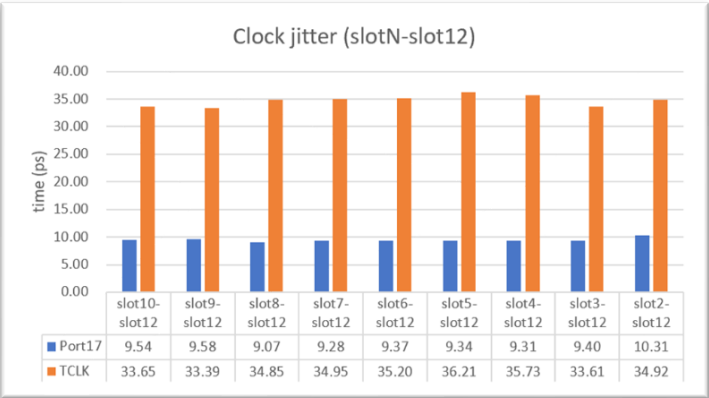 TCLK方案具有确定性的偏斜，但抖动更大





Port17方案具有较小的抖动，但偏斜与位置和接收器数量有关
带有Mini-WR的AMC在 slot12 ,测试的AMC接收板在slot2, 增加板卡数量
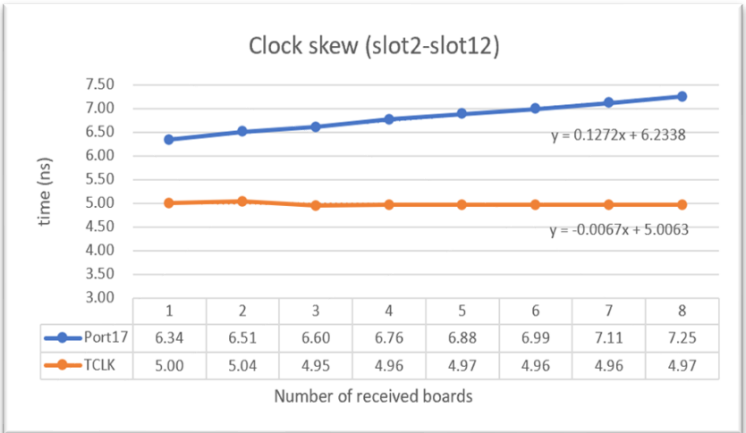 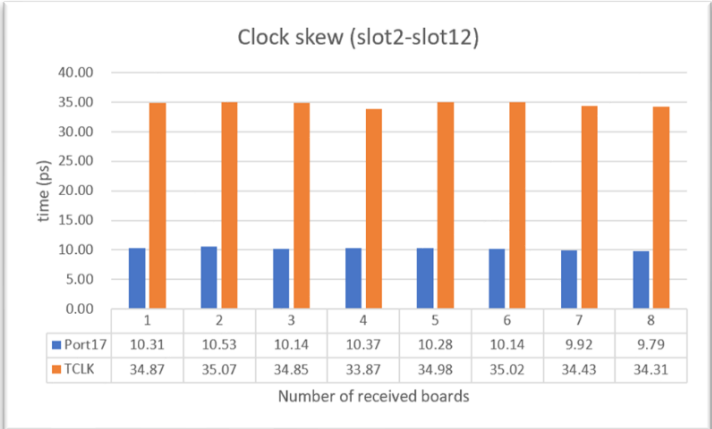 6
2. WR时钟测试
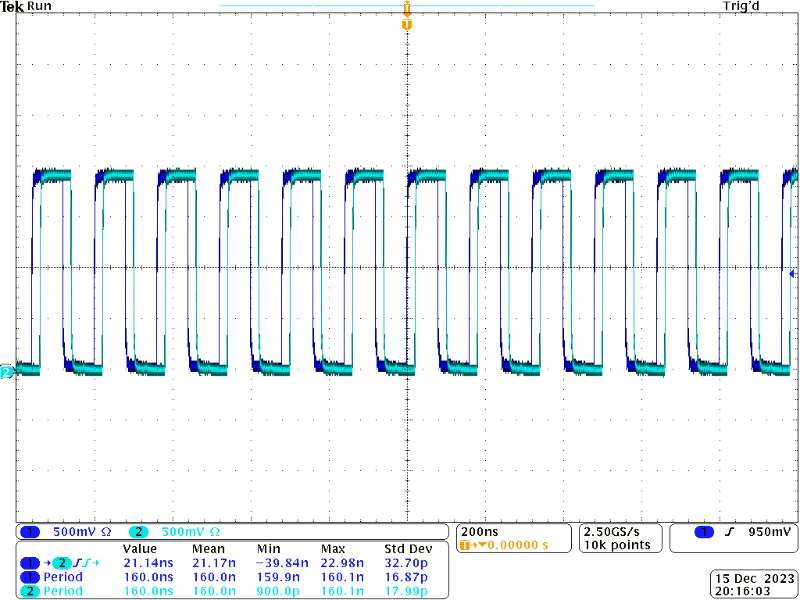 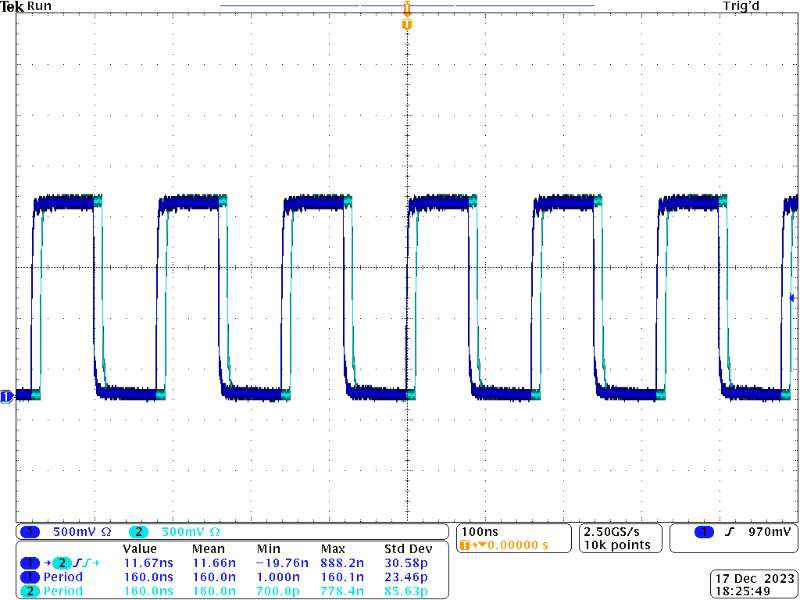 Slot2-slot12
TCLK: 21.14 ns                                             Port17: 11.67 ns
7
3. 下一步计划
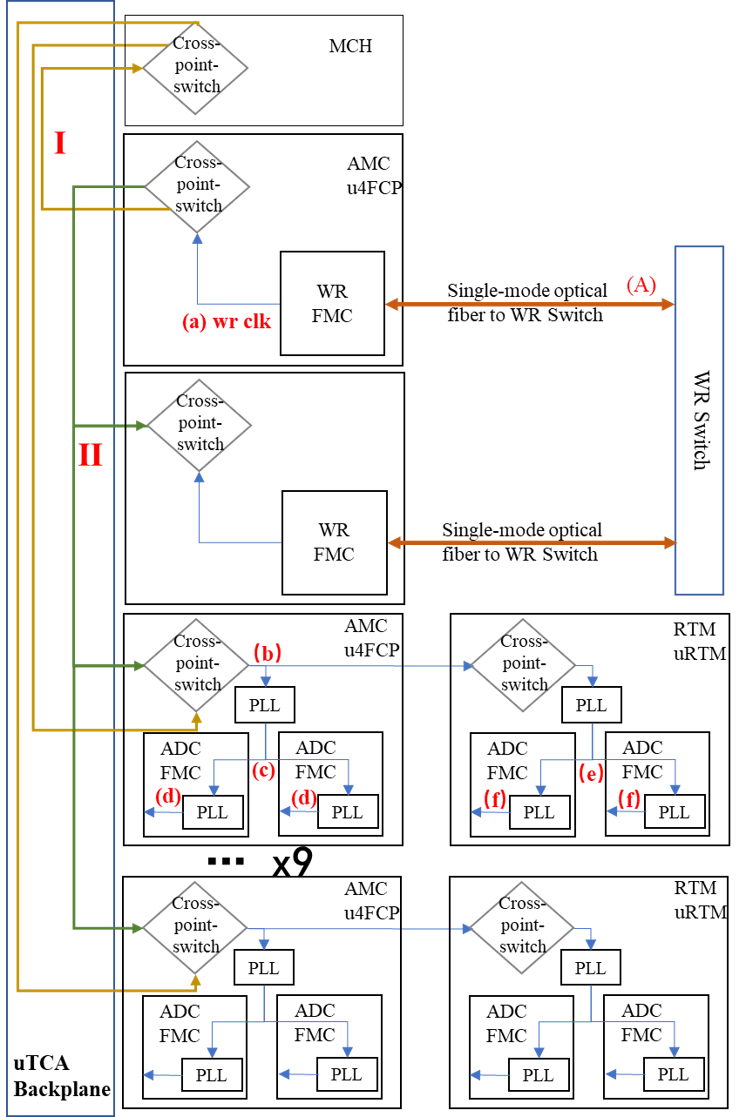 继续时钟测试
8
THANKS